Improving Performance using the LINUX IO Scheduler
Shaun de Witt
STFC
ISGC2016
Role of the Scheduler
Optimise Access to Storage
CPU operations have a few processor cycles (each cycle is < 1ns)
Seek operations take about ~> 8ms (25 million times longer)
Reorder IO requests to minimise seek time
Two main operations – sorting and merging
Sorting arranges block reads sequentially
Merging makes two adjacent block reads into one
Where the Scheduler Sits
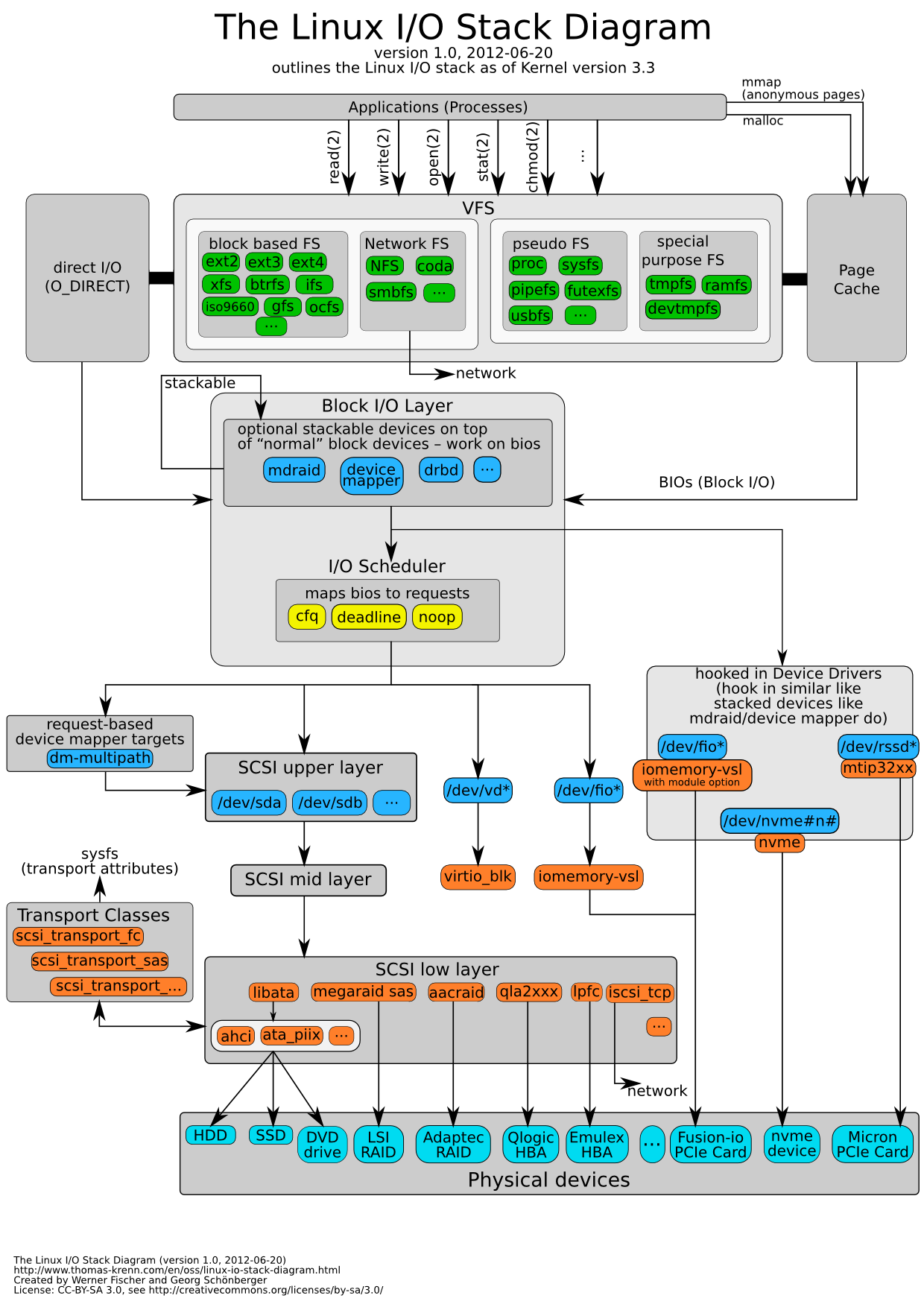 © Werner Fischer & Georg Schonberger
 https://www.thomas-krenn.com/en/wiki/Linux_Storage_Stack_Diagram
Available Schedulers
Linux Kernel >= 2.4 has 4 schedulers
CFQ (default)
Deadline
Anticipatory
Noop
Completely Fair Queueing
Each IO device gets its own queue and each queue gets its own timeslice
Scheduler reads each queue in round-robin until end of timeslice
Reads prioritised over writes
Deadline
Three queues
Elevator queue containing all sorted read requests
Read-FIFO queue containing time ordered read requests
Write-FIFO queue containing time ordered write requests
Each request in FIFO queue has an ‘expiration time’ of 500 ms
Normally requests are served from the elevator queue, but as requests expire in the FIFO queue, these queues will take precedence
Gives good avaerage latency but can reduce global throughput
Anticipatory
Similar to deadline scheduler
But with some anticipatory knowledge – expectation of a subsequent read
Read requests serviced within deadline, but then pauses for 6ms, waiting for a subsequent read of the next block
In general, this works well if most reads are dependent (e.g. reading sequential blocks in a streaming operation)
But may be poor for vector reads
NOOP
Simplest scheduler
Only does basic merging
NO SORTING
Recommended for non-seeking devices (e.g. SSDs)
Hardware Set-up at RAL
Diskservers configured in RAID6 or RAID60 with 3 partitions
Allows for two independent disk failures without losing data
Uses hardware RAID controllers
Various vendors dependent on procurement
Unusual Horizontal striping
Minimise RAID storage overhead
RAID Configuration
FS1
FS2
FS3
‘Typical’ RAID6
Configuration
RAL RAID6 Configuration
Impact of Using Hardware RAID
RAID controller has fairly big cache
Able to write quickly for large periods of time
But now CFQ sees only one device (or one for each filesystem)
Scheduler sorts iops assuming a well defined disk layout
But RAID controller has a different layout and will resort it
Not normally a significant overhead, until the iops become large and effectively random
Double sorting and different cache sizes between kernel and RAID controller lead to massive inefficiencies
Almost all application time spent in WIO
What made RAL look at this
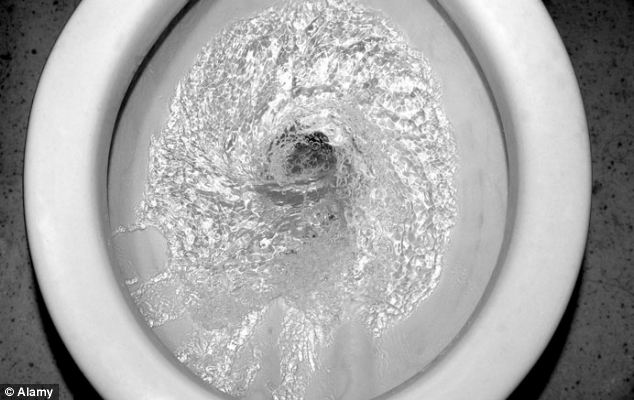 CMS Problems
Accessing disk-only storage under LHC Run 2 Load
All disk servers (~20) running at 100% WIO
Only certain workflows (pileup)
Job efficiencies running <30%
Other Tier 1 sites also had problems, but were much better (~60% CPU efficiency)
‘Normal’ CPU efficiencies run >95%
Solutions…
Limit number of transfers to each disk server
Jobs timeout waiting for storage system scheduling
Means few jobs run well, but most fail
Limit number of pileup jobs on the processing farm
No reliable mechanism for identifying them
Add more disk servers
Would work, but would have cost implications
Finally…
Try switching scheduler…
Can be done and reverted ‘on the fly’
Does not require a reboot
Can be applied on a single server to investigate the impact
Preemptive CAVEAT
Don’t try this at home!
Software RAID and different RAID controllers will behave differently
Only do this if either
Your storage system is already ‘overloaded’
You have tested the impact with your hardware configuration
Anecdotal Impact
Switched to NOOP scheduler
WIO reduced from 100% to 65%
Throughput increased from 50Mb/s to 200Mb/s
Based on making a change to 1 server under production workload
Anecdotal Impact
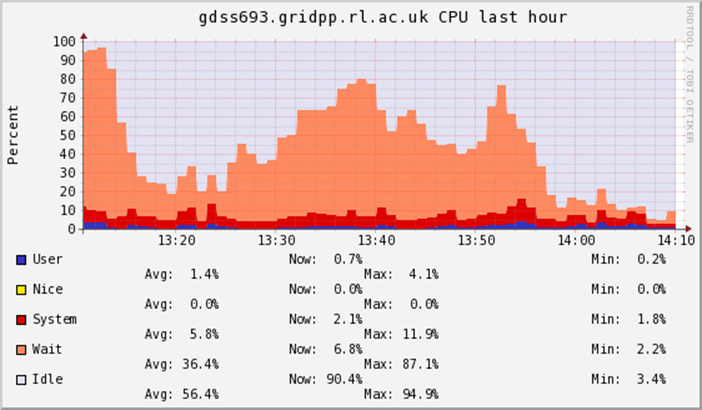 Anecdotal Impact
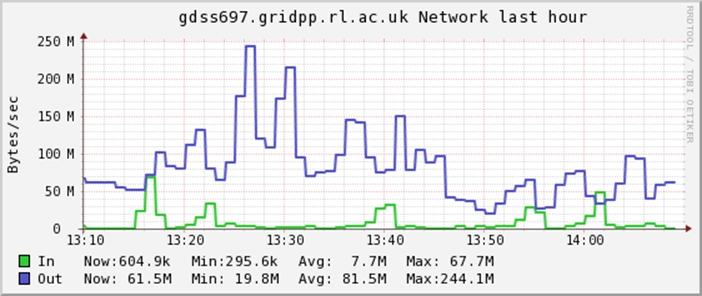 Attempt to Quantify
Heavy WIO reproduced by 
Multiple jobs reading/writing whole files (1GB random data)
Different R/W mixing
Using xrootd protocol
200 different files for reading (try to remove any effect of caching reads)
50-50 Job Mix
50-50 Job Mix (100 jobs)
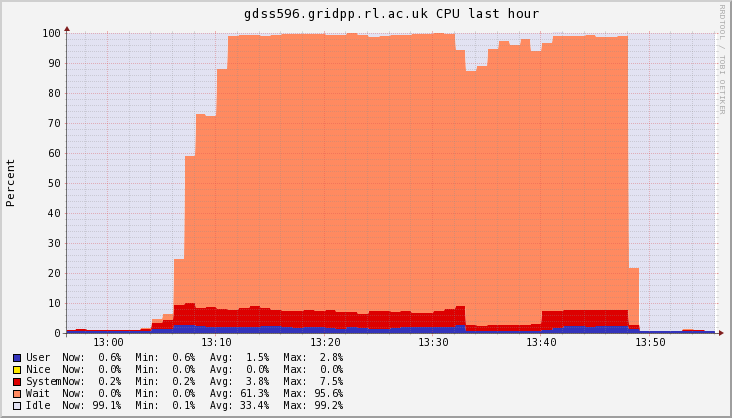 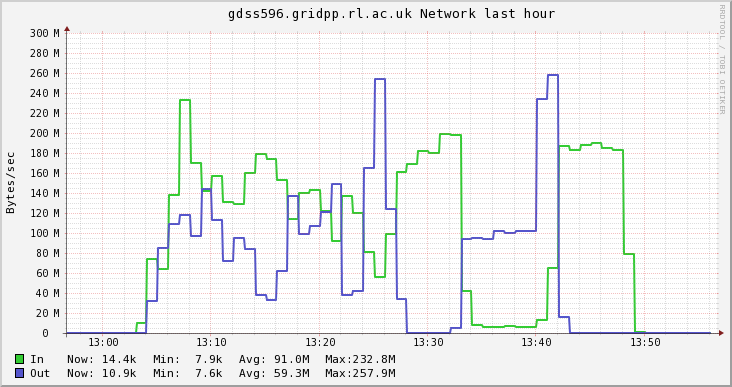 CFQ
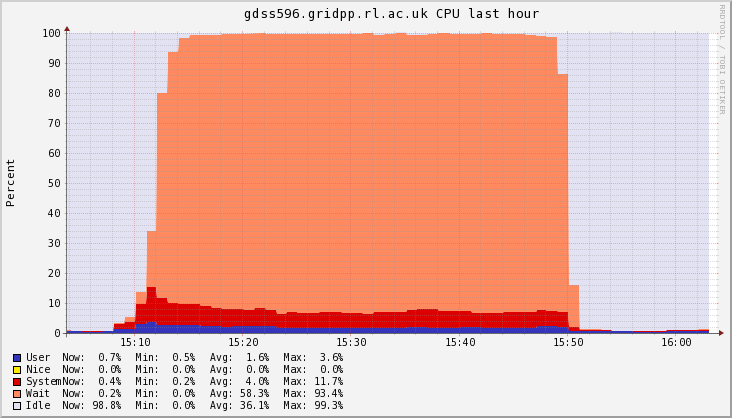 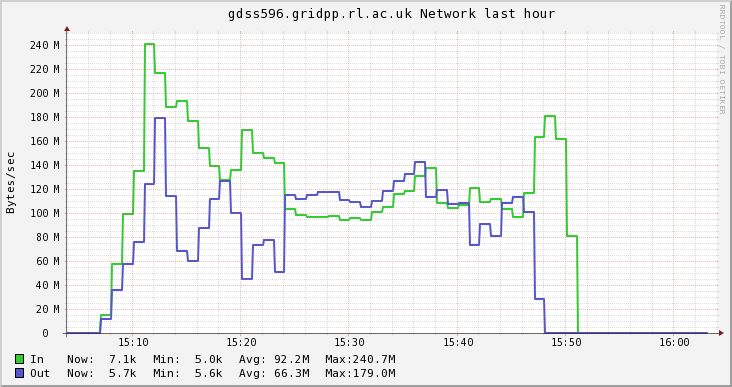 NOOP
Read Dominated (80-20) Job Mix
Read Dominated Job Mix
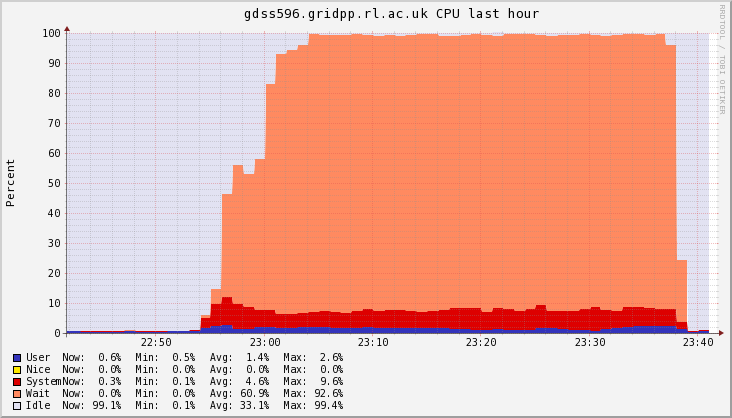 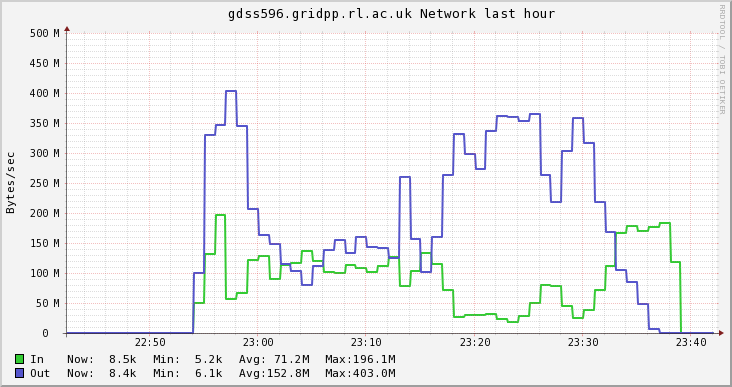 CFQ
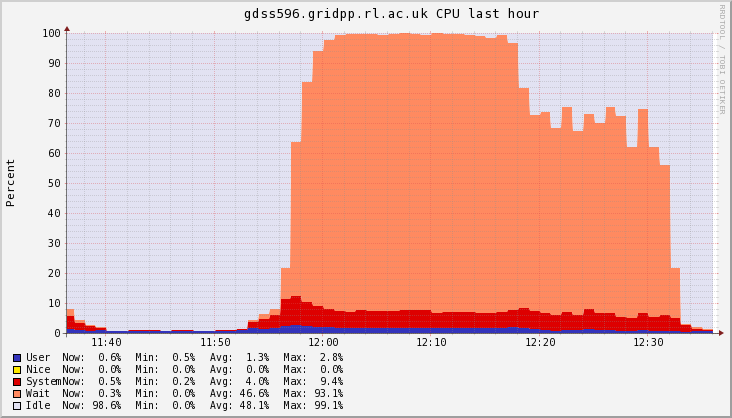 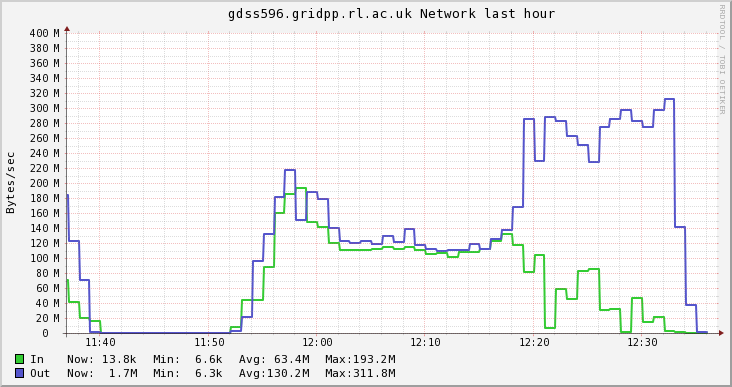 NOOP
Write-Dominated (20-80) Job Mix
Read Dominated Job Mix
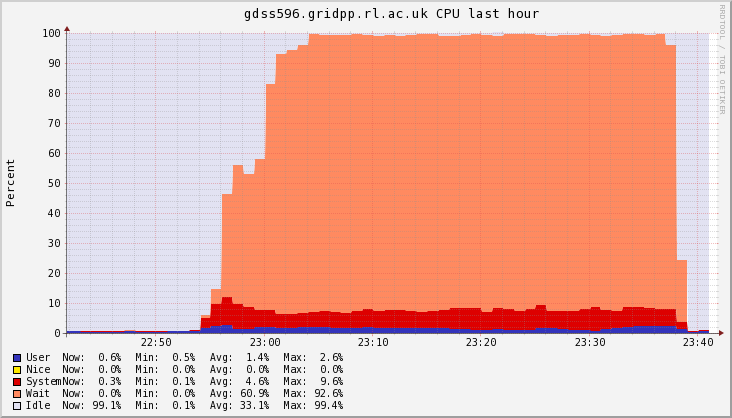 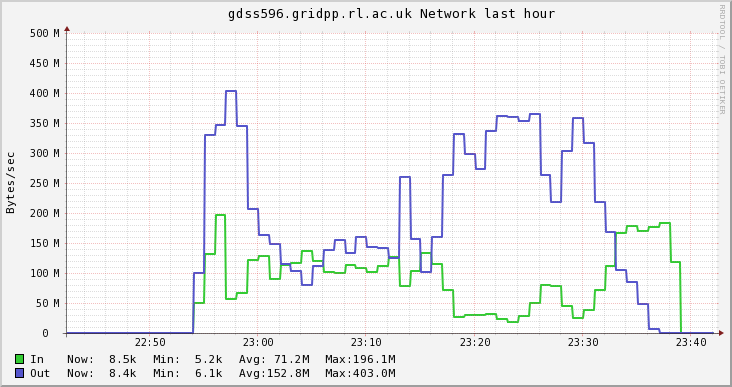 CFQ
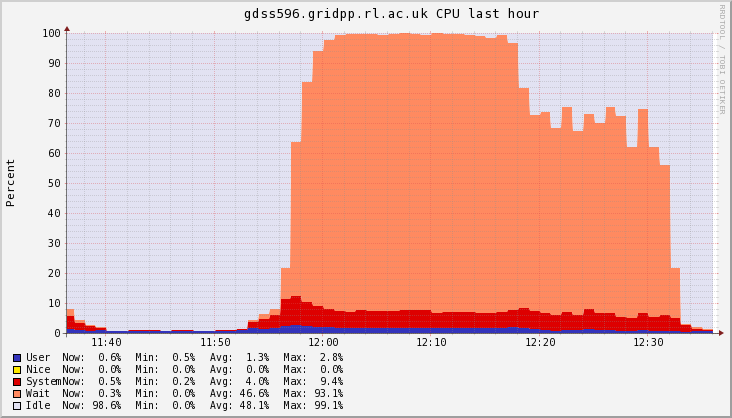 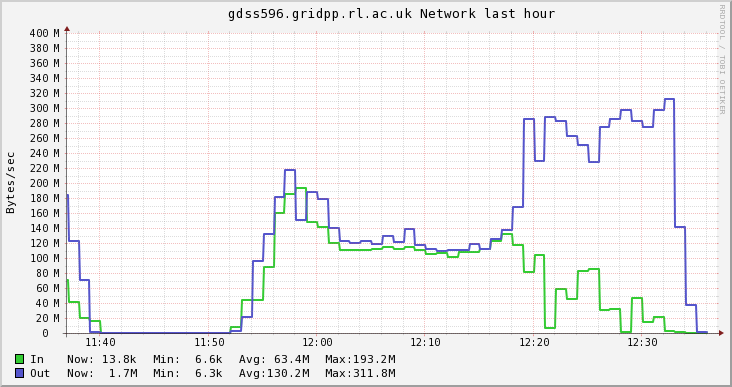 NOOP
Summary & Conclusion
Attempted controlled tests showed no significant benefit of using NOOP or CFQ schedulers
ATLAS problems bear this out
… or to spin results positively
There is no detriment observed to using NOOP over CFQ
Left with the question what is it about the pile-up jobs that causes such a bad impact on the disk servers, and why does NOOP give such a big gain
Questions – Because I still have many!